Inspector General Issues
IG Issues - Why?
Issues that are highly sensitive in nature
IGs often receive IGARs relating to these & new topics
Commander's responsibility -- primarily
IGs must know how to react expeditiously and properly when faced with these issues
Immediate IG knowledge strengthens IG credibility and gives complainants assurance that the IG can help
These matters must not catch IGs by surprise
DROIT ET AVANT!
U.S. Army Inspector General School   2
[Speaker Notes: WHY ARE WE DOING THIS BLOCK OF INSTRUCTION
 
WE ALWAYS WANT YOU TO BE RIGTH AND FORWARD – THAT IS WHAT 
‘DROIT ET AVANT’ STANDS FOR – 
RIGHT AND FORWARD….
 
THIS IS A SUPPORTING BLOCK OF INSTRUCTION
Not AS ……AN IG HAS AN ISSUE ……….WE COVERED THOSE CATEGORIES ALREADY LAST FRIDAY…
IG ISSUES 
AS IN THOSE TOPICS THAT ARE HOT TOPICS 
AND ARE HIGHLY SENSITIVE MATTERS
 
TOPICS YOU MAY BE HEARING IN THE NEWS………………YOUR GONNA HAVE THESE TYPES OF CASES WALK INTO YOUR OFFICE 
WE WANT TO MAKE SURE YOU HAVE A GENERAL AWARENESS …………AND NOT BE CAUGHT BY SURPRISE…
 
WHICH OF COURSE WILL BUILD IG CREDIBILITY FOR WHEN U GRADUATE & MOVE INTO DAY 16 AND BEYOND…
 
SO…THESE ARE VERY NUANCED TOPICS 
 
JUST LIKE A LOT OF THE QUESTIONS STUDENTS 
HAVE HAD THUS FAR – IN THE COURSE
 
SO AS WE MOVE THROUGH THESE TOPICS… I MAY GIVE YOU ANSWERS LIKE – IT DEPENDS 
 
AS WELL …WHY 
WE AS IG’S HAVE RESOURCES TOO
LIKE OUR SJA TO HELP IDENTIFY CORRECT 
COURSES OF ACTION TO TAKE
 
SO IF YOU HAVE A QUESTION AND I TELL YOU
IT DEPENDS  - 
I’M NOT DISMISSING THE QUESTION 
OR BLOWING YOU OFF
YOUR STARTING TO SEE THESE ARE NOT YES/NO TOPICS
AND REQUIRE ANALYSIS…
 
OK AS WELL
MOST OF THESE TOPICS ARE ALSO MANDATORY TRAINING 
WHICH YOU HAVE ALREADY BEEN TAUGTH – 
 
IM NOT TRYING TO GIVE YOU MANDATORY TRAINING 
THE POINT IS TO MAKE YOU FAMILIAR 
AND PROVIDE YOU REFERENCES
NOT PROVIDE YOU MANDATORY TRAINING]
IG Issues ELOs
ELO
Describe the Army's policy on relationships between Soldiers of different rank, to include social, family, business, and personal relationships.

Identify what office can work complaints regarding  discrimination based on sexual orientation or gender identity.

Describe an IG's actions upon receiving an allegation of sexual harassment or sexual assault.
U.S. Army Inspector General School   3
IG Issues ELOs
ELO
4.   Identify what office can work a complaint involving sexual harassment or sexual assault.

5.   Describe the Army's policy on Combating Trafficking in Persons (CTIP).

6.   Describe an IG's actions upon receiving an allegation or an issue involving trafficking in persons.
U.S. Army Inspector General School   4
Prohibited Relationships / Fraternization
AR 600-20, Army Command Policy, 
paras. 4-14 through 4-16
Army Prohibited Relations / Fraternization Policy References and Training
AR 600-20, Army Command Policy, 
	paragraphs 4-14 to 4-16
Article 92, UCMJ, Failure to obey order or regulation
DA PAM 600-35, Relationships Between Soldiers of Different Ranks
U.S. Army Inspector General School   6
Prohibited Relationship ELO
Describe the Army’s policy on relationships between Soldiers of different rank, to include
Social Relationship
Family Relationship
Business Relationship
Personal Relationship
U.S. Army Inspector General School   7
[Speaker Notes: OK LET’S COVER ELO #1 – PROHIBITED RELATIONSHIPS
NOTICE I DID NOT SAY ‘INAPPROPRIATE RELATIONSHIPS’
WE HAVE NO 
INAPPROPRIATE RELATIONSHIPS IN THE US ARMY
WE DO HAVE PROHIBITED RELATIONSHIPS]
Prohibited RelationshipApplicability
This policy applies to relationships between:
Army personnel (including military technicians in the USAR and ARNG)

Army and other military services personnel
Different gender and same gender
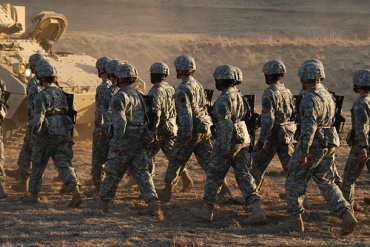 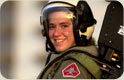 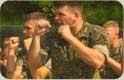 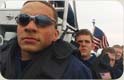 AR 600-20, para. 4-14a
U.S. Army Inspector General School   8
[Speaker Notes: ALL OF THE PROHIBITED RELATIONS POLICIES 
APPLY TO ALL ARMY COMPO’S 
ARNG
USAR 
ACTIVE DUTY
AND
THEY APPLY ACROSS ALL SERVICES – NAVY, AIR FORCE, MARINES…ETC
AND 
IT APPLIES ACROSS GENDERS AND SAME THE GENDER]
Prohibited Relationship Applicability
(continued)
This policy applies to relationships between:
Officers (to include warrant officers) and enlisted Soldiers
Noncommissioned Officers (corporal to command sergeant major / sergeant major) and junior enlisted Soldiers (private to specialist)
AR 600-20, para. 4-14a
U.S. Army Inspector General School   9
[Speaker Notes: THE FIRST ONE IS PROHIBITED RELATIONSHIPS 
BETWEEN OFFICERS AND ENLISTED
THAT HAS BEEN IN AFFECT SINCE I HAVE BEEN IN THE ARMY 
NO SURPRISE THERE…
 
THE OTHER CATEGORY IS NCOS AND JR. ENLISTED SOLDIERS
YOU CAN HAVE
PROHIBITED RELATIONSHIPS WITHIN THE NCO STRUCTURE…
 
SO LOOKING AT THIS SLIDE CAN A SGM DATE A CORPORAL…?YEAH THERE ALL NCOs
BUT THE REASON SOME PEOPLE SAY NO ..
IS WHAT ELSE IS SAID IN THE REG
IN THE REGULATION THERE ARE INSTANCES WHICH PROHIBIT RELATIONSHIPS BETWEEN 
NCO TO NCO ……………IT’S A PROHIBITED RELATIONSHIP IF SOME OF THE FOLLOWING APPLY…]
Prohibited Relationships
ELO
1
Between Soldiers of different rank if they:
Compromise the chain of command
Cause partiality or unfairness
Involve improper use of rank for personal gain
Are exploitative or coercive in nature
Create an adverse impact on discipline, authority, morale, or mission accomplishment
If they appear to violate any of these standards, they may also be prohibited
AR 600-20, para. 4-14b
U.S. Army Inspector General School   10
[Speaker Notes: SO… MOST OF THE TIME 
THE SGM CANNOT DATE THAT CORPORAL 
B/C THESE ISSUES APPLY…
THESE ARE 600-20

ANOTHER ITEM PEOPLE MAY NOT BE AWARE OF IS 
IT COULD BE A VIOLATION 
BUILD SLIDE TO SHOW ‘APPEAR’
IF THE APPEARANCE OF THESE STANDARDS ARE BEING VIOLATED…
THE APPEARANCE…
“CAN ANYONE GIVE ME AN EXAMPLE OF 
WHEN THE APPEARANCE OF A SITUATION MY VIOLATE ANY STANDARDS…?”
 
OR HOW ABOUT
LTC SISAK AND A FEMALE SGT SMITH
ARE DRIVING AWAY FROM THE HQ EVERYDAY AT THE SAME TIME AND 
ARE
GONE FOR – 90 MINUTES EACH DAY
 
WHAT MAY PEOPLE THINK….??
 
WELL, I MAY HAVE BEEN A PROF OF MILITARY SCIENCE – 
ROTC INSTRUCTOR
IN MY PREVIOUS ASSIGNMENT 
AND NOW 
SGT SMITH WANTS TO GO GREEN TO GOLD AND I’M COACHING HER….
 
 
THE APPEARANCE MAY CAUSE THIS TO BE A PROHIBITED 
RELATIONSHIP BASED UPON PERCEPTIONS…
NOT SAYING IT WILL BE 
BUT 
THE APPEARANCE OF THAT RELATIONSHIP MAY 
CAUSE TURBULANCE 
 
DESPITE THE INTENTIONS ARE GOOD 
AND 
I’M COACHING A SOLDIER
EVERY DAY AT THE LIBRARY. 
THE APPEARANCE MAKES IT A VIOLATION
AND THIS IS WHERE 
THE SJA COMES INTO THE EQUATION TO 
HELP GIVE GUIDANCE …]
Prohibited Relationships:Business
Between officers and enlisted personnel or NCOs and junior enlisted Soldiers
Borrowing or lending money
Commercial solicitation
Exceptions
Landlord / tenant relationships
One-time transactions (sale of an automobile or house)
For ARNG / USAR only, business relationships which exist due to their civilian occupation or employment
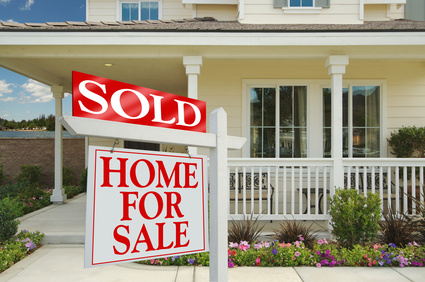 AR 600-20, para. 4-14c(1)
U.S. Army Inspector General School   11
[Speaker Notes: THE OTHER ONE 
IS COMMERCIAL SOLICITATION..
 
THERE IS A DIFFERENCE B/W SOLICITATION
AND SELLING…
 
 
COMMERICAL SOLICITATION IS PROHIBITED. 
FULL STOP!
YOUR KIDS FUND RAISERS IS A GREAT EXAMPLE RIGHT, 
 
THE COOKIE SALE…
 
HEY I’M LTC SISAK MY KID HAS A FUND RAISER
AND 
IS SELLING COOKIES
YOU GUYS WANNA BUT SOME COOKIES…
 
YEAH, THAT’S SO THAT’S COMMERCIAL SOLICITATION 
AND 
ALSO IN VIOLATION OF SOME OF THE OTHER ISSUES 
SUCH AS UNDUE INFLUENCE 
 
IF THERE ARE QUESTIONS ON THIS TYPE OF TOPIC
KNOW THAT YOU HAVE AN ASSIGNED 
ETHICS COUNSELOR – 
 
TYPICALLY ONE OF YOUR UNITS SJA’S 
IS ASSIGNED AS ADD’T DUTY AS ETHICS COUNSELOR…
 
THEY CAN LOOK INTO THIS AND DETERMINE WHETHER 
ITS OK OR NOT
 
EXCEPTIONS: 
Landlord / tenant relationships
One-time transactions (sale of an automobile or house)
I SOLD MY 20 YEAR OLD BMW TO A MARINE NCO…
THAT’S OK
 
THE OTHER EXCEPTION IS GUARD AND RESERVE 
 
THEY CAN HAVE A BUSINESS RELATIONS REGARDLESS OF RANK 
IF IN civilian occupation or employment
 
SO A SIMPLE EXAMPLE COULD BE….
A CPT AND A SGT IN THE RESERVES OWNS A LANDSCAPING COMPANY 
THEY CAN OWN THIS COMPANY TOGETHER 
REGARDLESS OF THEIR USAR AFFILIATION AND EVEN THOUGH ITS ACROSS RANKS…. 
(600-20 PAGE 34)
 
QUESTIONS ABOUT BUSINESS RELATIONSHIPS??]
Prohibited Relationships:Personal
Between officers and enlisted personnel or NCOs and junior enlisted Soldiers, to include Military Technicians in the USAR and ARNG
Dating
Shared living accommodations (other than those directed by operational requirements)
Intimate or sexual relationship
Exceptions
Marriages
If change in status of one military member, they have one year to terminate the relationship or get married
Relationships that primarily exist due to civilian acquaintanceships / associations (USAR / ARNG)
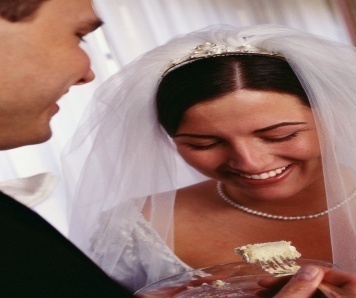 AR 600-20, para. 4-14c(2)
U.S. Army Inspector General School   12
[Speaker Notes: COMING UP IN THE MILITARY …OR ….IN MOST CASES NO AFFILIATION WITH THE MILITARY AT 
ALL EXCEPT THROUGH ‘HOLLYWOOD’
 IT IS WELL KNOWN RELATIONSHIPS BETWEEN OFFICERS AND ENLISTED PERSONNEL 
ARE PROHIBITED…
 
NO –Dating – Shared etc…

THE ONE YEAR RULE…………THE ONE YEAR RULE IS 
IF TWO SGTS ARE DATING
ONE GETS COMMISSIONED 
SAY VIA OCS….AND IS NOW A 2ND LIEUTENANT…
 
THAT COUPLE NOW HAS 
ONE YEAR TOO…
GET MARRIED OR 
TERMINATE THE RELATIONSHIP…

SFC IN THE RESERVES
AND YOU HAVE A CPT ON ACTIVE DUTY
THEY CAN DATE AS LONG AS THEIR NOT ON DUTY 
AND
NONE OF THE OTHER FACTORS APPLY THAT WE DISCUSSED…]
Social & Family Relationships
Associations between military personnel that are not prohibited:
Community organizations
Religious activities
Athletic teams and events
Unit-based social functions
Family gatherings
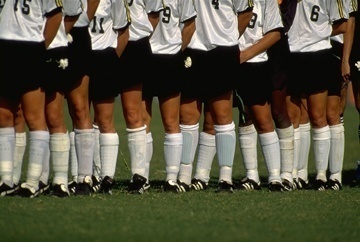 AR 600-20, para. 4-14d
U.S. Army Inspector General School   13
[Speaker Notes: LETS LOOK AT SOME 
OTHER RELATIONSHIPS THAT ARE NOT PROHIBITED
NOT PROHIBITED…]
Gambling
Gambling between officers and enlisted personnel or NCOs and junior enlisted Soldiers is prohibited.
There are no exceptions.
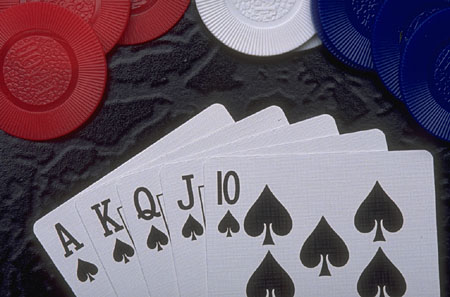 AR 600-20, para. 4-14c(3)
U.S. Army Inspector General School   14
Other Prohibited Relationships
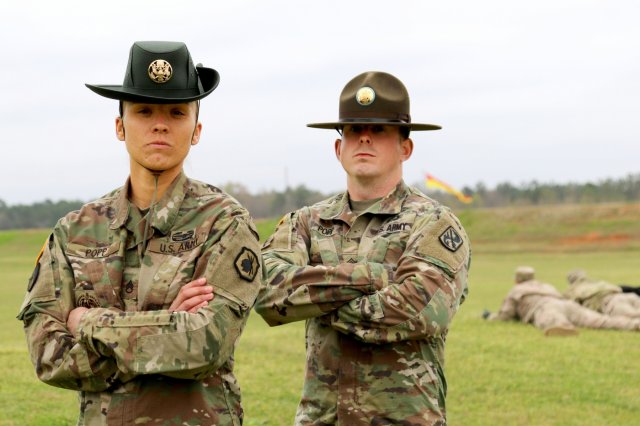 Permanent-party personnel and 
  IET trainees -- not required by  
  missions
Permanent-party personnel assigned to U.S. Army
  Recruiting Command and . . .  
 - Potential Prospects
 - Applicants
 - Future Soldier Training Program (Delayed-Entry Program and Delayed-Training Program)
   -- if not required by missions
AR 600-20, para. 4-15
U.S. Army Inspector General School   15
[Speaker Notes: LOOK AT WHERE FOLKS ARE GOING … 
OK DO WE HAVE ANY STUDENTS GOING TO TRADOC 
OR USAREC - - TRAINING UNITS??
DRILL SERGEANTS - LEONARDWOOD
RECRUITING COMMANDS
USAREC
CADET COMMAND
SO THOSE OF YOU GOING TO TRADOC 
OR
INITIAL TRAINING ENTRY PROGAMS..
OR ROTC 
YOU ALL HAVE ADDITIONAL RULES TO BE FAMILIAR WITH
LIKE PAGES AND PAGES
ON PROHIBITED RELATIONSHIPS B/W YOUR PERSONNEL
AND 
FUTURE APPLICANTS 
BUT YOU WANT TO KNOW THOSE ADDITIONAL RULES..]
Sexual Orientation / Transgender
Sexual OrientationReferences
AR 600-20, Army Command Policy, para 6-2

Department of Defense (DoD) Directive 1020.02E (Diversity Management and Equal Opportunity in the DoD), June 8, 2015.

Army Directive 2015-39 (Inclusion of Sexual Orientation in the Military Equal Opportunity Program), October 14, 2015. 

Memorandum Subject: Approval Process for Service members in Same-Sex Marriages who Request Housing Benefits while Assigned to Overseas Locations, November 17, 2015.
U.S. Army Inspector General School   17
Sexual Orientation Defined
Sexual Orientation. An emotional or physical attraction to the same and / or opposite sex (homosexual, heterosexual, bisexual). 

Complaints may be based on actual or perceived sexual orientation, as well as association with an individual or affinity group associated with a particular sexual orientation.
Reference: Army Directive 2015-39 (Inclusion of Sexual Orientation in the Military Equal Opportunity Program), dated 14 October 2015.
U.S. Army Inspector General School   18
[Speaker Notes: THERE CAN ALSO BE SEXUAL ORIENTATION DISCRIMININATION BY ASSOCIATION
 
SEXUAL ORIENTATION DISCRIMININATION BY ASSOCIATION
ANYBODY HAVE AN IDEA OF THAT WOULD LOOK LIKE?
 
THAT WOULD BE IF JUSTIN SISAK HAPPENS TO HANG OUT 
WITH A GROUP OF ICE SKATERS
 
MAYBE I PLAYED HOCKEY AND BECAME FRIENDS 
WITH A GROUP OF GUYS WHO WERE HOMOSEXUAL 
AND LIKED ICE SKATING
 
AND LETS SAY MY BOSS….
DOESN’T LIKE THE FACT THAT I ASSOCIATE WITH  
HOMOSEXUALS … 
 
GOIN TO A BAR, A GAY PRIDE PARADE…AND THEN….I THEN AM DISCRIMINATED AGAINST
 
I AM HETEROSEXUAL BUT MY ASSOCIATION WITH 
WITH A GROUP OF HOMOSEXUALS AND WHAT WE DO BOTHERS 
MY BOSS……I GET A BAD EVAL….AND LETS SAY………………WORK DUTIES NOT COMISERANT WITH MY RANK
THAT COULD BE SEXUAL ORIENTATION DISCRIMINATION.
 
SO LETS TAKE A CLOSER LOOK AT THIS]
Complaints of Sexual Orientation Discrimination
ELO
2
Military Equal Opportunity will address complaints of discrimination based on Sexual Orientation.

MEO Leader cannot receive formal complaint(s)

Not IG Appropriate (with exception) 

References: DoDI 1020.02E, SUBJECT: Diversity Management and Equal Opportunity in the DoD, dated June 8, 2015
Army Directive 2015-39 (Inclusion of Sexual Orientation in the Military Equal Opportunity Program), dated 14 October 2015.
AR 600-20, para 6-2
U.S. Army Inspector General School   19
[Speaker Notes: SO IF YOU RECEIVE A COMPLAINT FOR 
SEXUAL ORIENTATION DISCRIMINATION….
SEXUAL ORIENTATION DISCRIMININATION 
IS NOT IG APPROPRIATE
IT NEEDS TO GO TO MILITARY EQUAL OPPORTUNITY OFFICE
PAY ATTENTION
NOT EO 
BUT MEO
NO LONGER EQUAL OPPORTUNITY….]
Transgender
Transgender References
AR 600-20, Army Command Policy, para 6-2

Army Directive 2021-22: Army Service by Transgender Persons and Persons With Gender Dysphoria, 22 June 2021

DoD Instruction 6130.03: Medical Standards for Appointment, Enlistment, or Induction into the Military Services, 30 April 2021

DOD Instruction 1300.28: Military Service by Transgender Persons and Person with Gender Dysphoria, 30 April 2021 

SECDEF MEMO: Military Service by Transgender Persons and Persons with Gender Dysphoria, 29 January 2021

Executive Order 029-17:  Implementation of Army Policy on Military Service of Transgender Soldiers, 3 November 2016

DoD, Transgender Service in the U.S. Military, An Implementation Handbook, 30 September 2016
U.S. Army Inspector General School   21
Terms
Gender Identity: An individual’s internal or personal sense of gender, which may or may not match the individual’s biological sex.
Self-Identified Gender: The gender with which an individual identifies.
Biological Sex:  A person’s biological status as male or female based on chromosomes, gonads, hormones, and genitals.
Transgender: Individuals who identify with a gender that differs from their biological sex.
Gender Dysphoria: a marked incongruence between one’s experienced or expressed gender and assigned gender of at least 6 months duration.
Gender Transition: a form of treatment for the medical condition of gender dysphoria that may involve social transition (real life experience), medical transition, and / or surgical transition
U.S. Army Inspector General School   22
[Speaker Notes: EVERYONE HAS A GENDER IDENTITY: 
TO PUT IT SIMPLY
IT IS YOUR SENSE OF GENDER..
EVERYONE HERE HAS A SENSE OF GENDER
MY PERSONAL GENDER IDENTITY IS MALE 
 
YOUR Self-Identified Gender: 
	IT IS HOW YOU PRESENT YOURSELF TO THE WORLD
	EVERYONE IN THIS VIRTUAL CLASS ROOM 
HAS A SELF IDENTIFIED GENDER – 
HOW YOU PRESENT YOURSELF TO THE WORLD…
I IDENTIFY & PRESENT MYSELF TO THE WORLD AS A MALE…
 
Gender Dysphoria: 
THIS IS THE DIFFERNCE B/W WHAT YOUR ASSIGNED AS 
AND WHAT YOU IDENTIFY AS
 
Transgender: 
TRANSGENDER ARE INDIVIDUALS 
WHO’S SEX ASSIGNED AT BIRTH
DOES NOT MATCH THEIR GENDER IDENTITY
 
Gender Transition: a form of treatment for the medical condition of gender dysphoria that may involve social transition (real life experience), medical transition, and / or surgical transition
GENDER TRANSITION: 
THIS CAN MEAN A LOT OF THINGS
IS NOT JUST A GENDER AFFIRMING SURGERY – 
 
SEX CHANGE IS CONSIDERED DERAGATORY…
OLD TERMS..
COULD OFFEND SOMEBODY 
THIS CAN BE SOCIAL OR MEDICAL OR BOTH
MAKE SURE U KNOW AND LEARN THESE TERMS..
 
DON’T JUST MAKE THE ASSUMPTION THAT 
SOMEONE IS GETTING A SEX CHANGE…]
Transgender Policy
Ensure all Soldiers are treated with dignity and respect at all times
The Army remains committed to treating all individuals with dignity and respect while ensuring readiness, deployability, and lethality

Army and DoD policy specifically prohibit discrimination based on gender identity

All persons, whether or not they are transgender, must meet all military standards
AR 600-20, para. 4-19
U.S. Army Inspector General School   23
[Speaker Notes: TREAT ALL SOLDIERS WITH DIGNITY AND RESPECT
TREAT ALL SOLDIERS WITH DIGNITY AND RESPECT
That is take-away #1
And the other for this slide is
ALL SOLDIERS MUST MAINTAIN DEPLOYABILITY STATUS – 
ALL SOLDIERS WHETHER TRANSGENDER OR NOT
MUST MEET ALL MILITARY STANDARDS]
Transgender Policy
Army and DoD Do Not Ban Transgender Persons From Service
On January 25, 2021, the President signed an Executive Order entitled, "Enabling All Qualified Americans to Serve Their Country in Uniform," establishing as the policy of the United States that all Americans who are qualified to serve in the Armed Forces of the United States should be eligible to serve and that all transgender individuals who wish to serve in the U.S. military and can meet the appropriate standards shall be able to do so openly and free from discrimination. 

— Secretary of Defense Lloyd Austin, January 29, 2021
[Speaker Notes: TWO KEY TAKE-AWAYS FROM THIS SLIDE
THE FIRST………..TRANSGENDER PERSONNEL ARE AUTHORIZED
TO SERVE IN THE MILITARY – LATEST POLICY UPDATE
JANUARY 26, 2021
 
The Army allows transgender Soldiers to serve openly.
NOW, THAT SAID TRANSGENDER PERSONNEL
HAVE BEEN ALLOWED TO SERVE SINCE 2016
HOWEVER, NUANCED CHANGES HAVE OCCURRED IN POLICY 
FROM 2016 UNTIL THE LATEST UPDATE IN 2021
THAT LAST BULLET IS THE OTHER KEY TAKE AWAY – 
TRANSGENDER MEMBERS ARE SUBJECT TO WHAT
THEIR DEERS GENDER MARKER IS………THAT APPLIES FOR ALL SOLDIERS…
DEERS MARKER DETERMINES
GROOMING STANDARDS
BODY COMPOSITION, APFT/ACFT ETC….]
Transgender Policy
Army and DoD Do Not Ban Transgender Persons From Service
The Army allows transgender Soldiers to serve openly.
The Army is open to all who can meet the standards for military service and remains committed to treating all Soldiers with dignity and respect while ensuring good order and discipline.
All Soldiers must maintain Army standards, good order and discipline at all times.
Transgender Soldiers are subject to the same standards as any other Soldier with the same DEERS gender marker (e.g. ,uniform and grooming standards; body composition; APFT / ACFT; and use of barracks / latrine / shower facilities).
An otherwise qualified Soldier shall not be involuntarily separated, discharged, or denied reenlistment or continuation of service on the basis of gender identity.
[Speaker Notes: TWO KEY TAKE-AWAYS FROM THIS SLIDE
THE FIRST………..TRANSGENDER PERSONNEL ARE AUTHORIZED
TO SERVE IN THE MILITARY – LATEST POLICY UPDATE
JANUARY 26, 2021
 
The Army allows transgender Soldiers to serve openly.
NOW, THAT SAID TRANSGENDER PERSONNEL
HAVE BEEN ALLOWED TO SERVE SINCE 2016
HOWEVER, NUANCED CHANGES HAVE OCCURRED IN POLICY 
FROM 2016 UNTIL THE LATEST UPDATE IN 2021
THAT LAST BULLET IS THE OTHER KEY TAKE AWAY – 
TRANSGENDER MEMBERS ARE SUBJECT TO WHAT
THEIR DEERS GENDER MARKER IS………THAT APPLIES FOR ALL SOLDIERS…
DEERS MARKER DETERMINES
GROOMING STANDARDS
BODY COMPOSITION, APFT/ACFT ETC….]
Assistance
Commanders, Leaders, Recruiters and other Accession Enterprise personnel with questions should contact their chain of command or the POCs below:
Army Service Central Coordination Cell (SCCC)
Serves as an advisory resource on Transgender Military Service policy for commanders
Comprised of medical, legal, and military personnel experts
Processes requests for waivers to the ASA(M&RA) for action
SCCC Contact Information
usarmy.pentagon.hqda-dcs-g-1.mbx.sccc@army.mil
COL Will Mollfulleda at DSN (312) 225-7726 or COM (703) 695-7726, wilkem.d.mollfulleda.mil@army.mil
LTC Paul Beausoleil at (312) 225-7614 or COM (703) 692-1542, paul.b.beausoleil.mil@army.mil
Policy, guidance, and DoD Fact Sheets are available on milSuite at: https://www.milsuite.mil/book/groups/army-transgender-service-information
[Speaker Notes: THIS CAN BE CHALLENGING TOPIC
FORTUNATELY YOU ARE NOT ALONE
IF YOU RECEIVE A CASE – I RECOMMEND YOU REACH OUT TO THE
ARMY SERVICE CENTRAL COORDINATION CELL (SCCC)

ALL KINDS OF TRAINING, GUIDANCE AND INFORMATION TO ASSIST YOU
GO TO THE PROPONENT … 
GET RIGHT FROM THE SOURCE ON WHAT IS THE POLICY…]
IG Responsibilities
ELO
2
No change to established IG processes and procedures

IGs will address transgender-related complaints and issues based on current established DoD and Army transgender service policy

IGs will adhere to the IG tenet of confidentiality as with any other case

Equal Opportunity complaints (including complaints of discrimination based on gender identity or transgender) are not IG appropriate. The IG should refer the complainant to the Military Equal Opportunity or the Equal Employment Office
U.S. Army Inspector General School   27
[Speaker Notes: IF YOU RECEIVE AN IGAR REGARDING
TRANSGENDER POLICY, PROCESS, DOCTRINE 
THAT IS APPROPRIATE FOR THE IG
Provide impartial, objective, and unbiased advice and oversight to Commanders 
Provide regulatory guidance and oversight over all inquiries or investigations.]
Complaints Involving Suicide
The Assistance and Investigations Guide, 
Part One, Section 3-9
Complaints Involving SuicideReferences and Training
AR 600-63, Army Health Promotion, Chapter 4, para 1-11

Army Suicide Prevention Homepage:   http://www.armyg1.army.mil/hr/suicide/default.asp


The National Suicide Prevention Lifeline
1-800-273-TALK (8255)
 www.suicidepreventionlifeline.org
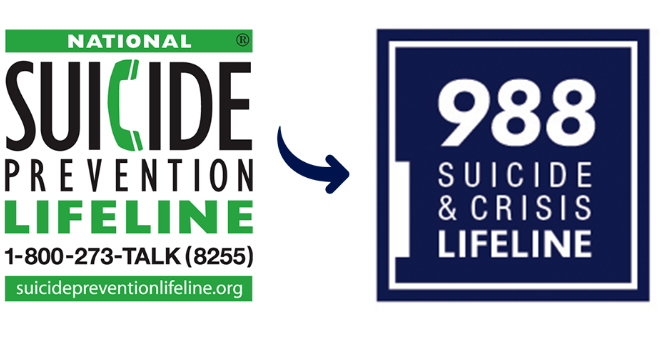 U.S. Army Inspector General School   29
Complaints Involving Suicide
During the conduct of a case, an IG may face a situation where a complainant expresses suicidal thoughts or the suicidal thoughts of another Soldier

A potential conflict exists between IG confidentiality and taking action to protect an individual by releasing information to third parties
U.S. Army Inspector General School   30
[Speaker Notes: DURING INTAKE 
YOU MAY COME ACROSS SOLDIERS 
THAT YOU IDENTIFY AS HAVING MORE THAN AN ISSUE
AND THEIR NEED GOES BEYOND GENERAL IG ASSISTANCE 
 
GOES BEYOND REGULATIONS & POLICIES
 
UNDERSTAND NOW - THAT
YOUR ARE ON THE FRONT LINES
 
AND IT IS VERY LIKELY
YOU WILL ENGAGE WITH INDIVIDUALS 
HAVING A PERSONAL CRISIS
ALSO KNOW THAT 

“Suicide crises are often brief…25 percent of suicide attempts advance from thought to action within 20 minutes or less; 
75 percent of suicide attempts advance from thought to action within 60 minutes or less…“time and space” between a person in crisis and their access to lethal means is lifesaving.”]
The IG’s Role
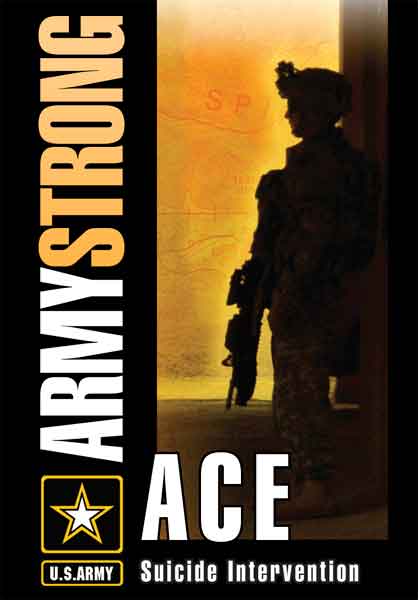 Never place IG confidentiality over an individual's safety
Take action to assist (Chaplain)
If the individual declines the IG's assistance and if time permits, contact DAIG's Legal Advisor for a sanity check
Contact the chain of command or medical personnel on an FOUO basis
Listen!
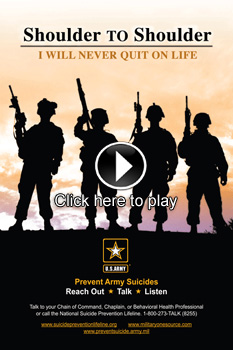 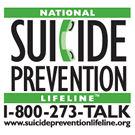 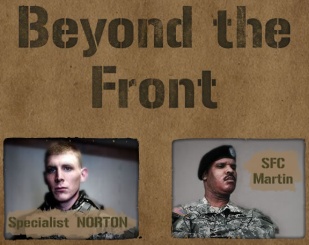 A&I Guide Section 3-1-9
U.S. Army Inspector General School   31
[Speaker Notes: 7TH MSC…
LEAVING WORK
A MAJ WAVES TO ME…AND – STARTS WALKING OVER 
 
I CAN’T GET IN MY CAR
YOU HURT YOUR LEG…?, 
HAVING BACK SPASM?
YOU NEED SOME HELP – LOCK YOUR KEYS IN THE CAR?
HE SAYS, 
RECENTLY RELEASE FROM REHAB
WIFE LEFT ME
FIRST DAY BACK AT WORK, IF I GET IN MY CAR I WON’T COME BACK!!
OK….PAUSE….
ARE YOU THINKING ABOUT HARMING YOURSELF
YEAH – IF I GET IN MY CAR NOT COMING BACK
 
I GO TO BEHAVIORAL HEALTH BUT CAN’T GET MY MEDS RIGHT,
THE PHYSICIAN I SEE IS ON VACATION
ITS FRIDAY AND I CAN’T FIX THIS
 
CAN WE GO TALK WITH THE CHAPLAIN
SURE, I KNOW THE CHAPLAIN,
GREAT
I HAD THE CHAPLAINS # ON ME
ALWAYS HAVE THE CHAPLAINS NAME ON ME
 
FAST FORWARD, I GET THE CHAPLIAN  AND THE MAJ
INTO THE CHAPLAINS OFFICE
 
SITTING IN THE CHAPLAINS OFFICE 
LISTENING AND I START HEARING ALL OF THESE 
IGARS….
BUT…AS I’M SITTING THERE.
I’M ASKING MYSELF….
 WHAT AM I 
AM I A SOLDIER – AN IG – A ‘DEPUTIZED’ CHAPLAIN
I WAS ALL KINDS OF SIDEWAYS…
 
CONFUSED WASN’T THE RIGHT WORD
 
ONCE I WAS ABLE TO LEAVE THE OFFICE
I WAS SO EMOTIONAL SPENT
MENTALLY AND EMOTIONALLY DRAINED
 
I CALLED USAREUR IG – I HAD TO TELL SOMEONE
GET AN AZIMUTH CHECK…
 
 
THEN ON MONDAY
 
I CALLED DAIG LEGAL…
WHAT AM I
 
THEY SAID 
PREPARE AN SIR DIRECTLY TO THE CG – SKIP 3 SHOP
EMAIL THE MAJ AND WANT TO MAKE IG COMPLAINTS
MAJ SAID 
NO]
Sexual Misconduct in the Army
AR 600-20, Army Command Policy, Chapters 7
Apps. C, E, F, G, H, I, and J
Army SHARP Program References and Training
AR 600-20, Army Command Policy, Chapter 7
AR 20-1, Inspector General Activities and Procedures, para. 1-4a (9) (c)
UCMJ, Article 93, Cruelty and maltreatment
UCMJ, Article 120, Rape, sexual assault, and other sexual misconduct
HQDA EXORD 204-16 SEXUAL HARASSMENT AND ASSAULT READINESS EFFORT
U.S. Army Inspector General School   33
Army SHARP Program References and Training(cont’d)
Army Directive 2018-23 (Improving the Effectiveness of Essential and Important Army Programs:  Sexual Harassment/Assault Response and Prevention, Equal Opportunity, Suicide Prevention, Alcohol and Drug Abuse Prevention, and Resilience)
AR 350-1, Army Training and Leader Development
TIG Note 13-30
http://www.sexualassault.army.mil
Key training videos as of June 2013:  http://www.youtube.com/watch?v=cD5MvyQu24c;  http://www.c-spanvideo.org/program/ArmySum
U.S. Army Inspector General School   34
[Speaker Notes: SHARP PROGRAM REFRENCES
A LOT OF UPDATES TO SHARP AND SEXUAL ASSUALT…
READ IT
TAKE SOME TIME AND GET FAMILIAR WITH 
THESE REGULATIONS]
What is Sexual Harassment?
Sexual Harassment:
 - Conduct that involves unwelcome sexual advances, requests for sexual favors, and deliberate or repeated offensive comments or gestures of a sexual nature

Any use or condonation, by any person in a supervisory or command position, of any form of sexual behavior to control, influence, or affect the career, pay, or job

Any deliberate or repeated unwelcome verbal comment or gesture of a sexual nature by any member of the Armed Forces or Civilian employee of the DoD
- Title 10 USC 1561
- AR 600-20, para. 7-7a.
U.S. Army Inspector General School   35
[Speaker Notes: HERE ARE THE DEFINITIONS
GET FAMILIAR WITH THESE….]
Forms of Sexual Harassment
Verbal
Whistling, Jody calls, jokes with sexual connotations, requests for sexual favors
Non-verbal  
Leering, ogling of another, gestures, printed materials
Physical
Touching, kissing, pinching, blocking passage-way, patting
AR 600-20, para. 7-7f.
U.S. Army Inspector General School   36
Who Works Sexual Harassment Complaints?
ELO
3
ELO
4
IGs work a SH complaint -- it depends:
Investigate, only if directed (last resort)
Refer / notify the appropriate SHARP personnel
Local Command Policy
IGs action for a SH complaint -- must:
Receive the IGAR, complete DA Form 1559, and open a case in IGARS
Look at the larger picture
Look at the issues that impact: 
Unit cohesion and mission effectiveness
Acceptable standards of equality and fair play
AR 600-20, Appendix J-1
U.S. Army Inspector General School   37
[Speaker Notes: KNOW THAT IG’S WILL
COMPLETE STEPS 1 AND 2 OF THE IGAP
LOOKING AT THE BIG PICTURE
AND HOW THOSE ISSUES – SYSTEMIC OR NOT
MAYBE AFFECTING THE FORMATION
 
THE IG WORKING THE CASE IS THE LAST RESORT
AND ONLY IF EXPLICITLY DIRECTED TO DO SO BY YOUR 
DIRECTING AUTHORITY – PRIMARILY B/C THE RESULTS OF THE IG INVESTIGATION WILL NOT BECOME PART OF THE 
INTEGRATED CASE RESPONSE SYSTEM OR EQUAL OPPORTUNITY REPORTING SYSTEM…..]
What is Sexual Assault?
Sexual Assault:
- Intentional sexual contact characterized by use of force, threats, intimidation, abuse of authority, or when the victim does not or cannot consent.    
- Sexual assault includes rape, sexual assault, aggravated sexual contact, abusive sexual contact, or attempt to commit these acts.
AR 600-20, para 7-9
U.S. Army Inspector General School   38
Sexual Assault Report and Care
DoD Confidentiality Policy offers two reporting options:

Unrestricted Reporting:
Receive medical treatment and counseling
Official investigation

Restricted Reporting:
Receive medical treatment and counseling
Confidentially disclose the crime to specifically identified individuals (Sexual Assault Response Coordinator, Victims Advocate, Healthcare Personnel, Chaplain)
No official investigation
AR 600-20, Appendix G
U.S. Army Inspector General School   39
[Speaker Notes: MOST OF YOU ARE FAMILIAR WITH THE TWO REPORTING OPTIONS:
RESTRICTED (LIMITED)
AND UNRESTRICTED (UNLIMITED)
RESTRICTED REPORTING:
JUST A FEW INDIVIDUALS IN THE KNOW
(SEXUAL ASSAULT RESPONSE COORD, VICTIMS ADVOCATE,
HEALTHCARE PERSONNEL, CHAPLAIN)
 
THE COMPLAINANT IS CHOOSING MAXIMUM CONFIDENTIALITY
THERE WILL NOT BE AN OFFICIAL INVESTIGATION]
The IG’s Role in Sexual Assault IGARs
ELO
4
ELO
3
Inspectors General are not a Restricted Reporting Venue and must report ALL complaints of Sexual Assault to CID!
  		- IAW DoDI 5505.18, "All Unrestricted Reports of sexual assault (and attempts) against adults will be immediately reported to the MCIO [for the Army, this means CID], regardless of the severity of the allegation.”

Document the case by completing a DA Form 1559 and enter the case in IGARS 

Notify the Sexual Assault Response Coordinator (SARC) as appropriate
U.S. Army Inspector General School   40
[Speaker Notes: 1). Review the A&I Guide, Section 3-1-5
2). Teach and Train customer that IGs are unrestricted reporting entity and we must report to CID
3). Ensure the customers immediate safety i.e. can they return home etc..
4). Teach and Train customer of SHARP services and request if they want to report this to the SARC – If yes conduct a warm-hand-off 
5). IGs are not required to notify the Sexual Assault Response Coordinator (SARC) b/c it is a regulatory requirement for CID. Informing the SARC of the situation helps them maintain awareness of issues within the CMD and be prepared for your DA questions.
6.)IF an IG notifies the SARC in the absence of the customer – they will not provide the victim’s information IOT maintain confidentiality 
 
An IG must report to CID by providing the individuals name, regardless of severity of the allegation and COMPO. One reason you refer to CID is they will determine jurisdiction dependent upon status for NG and USAR Soldiers (title 10, 32) as the incident may not have occurred in an inactive (IDT) status.
Yes, NG/USAR IGs will report to CID regardless of severity of the allegation and COMPO. CID will determine the victim or subjects status (title 10, 32) as the incident may not have occurred in an inactive (IDT) status. As determined by CID they may refer to the appropriate law enforcement agency if not within CID jurisdiction. NG spouse - Same CID reporting applies as does steps 1-6 discussed above but know that DoD civilians, contractors and family members (18 years and older) are limited to unrestricted reporting only and their medical care services may be limited.  See DoDI 6495.02 para 2-4.]
IGARs Involving Wrongful Broadcast of Intimate Images
Wrongful broadcast or distribution of intimate or sexually explicit visual images of another person
UCMJ Article 117a (MCM 2019)
Images of person(s) at least 18 years of age
Any digital or computer image, picture, film, or video
Electronically transmit a visual image with the intent that it be viewed by a person or persons (even temporary)
Does not explicitly consent to the broadcast or distribution
Reasonable expectation of privacy when made
REPORT TO CID!!!
Only CID is authorized to investigate!
Document case in IGARS
Consult your SJA or DAIG Legal
U.S. Army Inspector General School   41
[Speaker Notes: WRONGFUL BROADCAST OF INIMATE IMAGES 
OR
REVENGE PORN
 
IF YOU RECEIVE A REPORT LIKE THIS
REPORT TO CID…
YOU ARE NOT AUTHROIZED TO INVESTIGATE THIS..
ONLY CID IS AUTHORIZED TO INVESTIGATE
 
CONSULT WITH YOUR SJA OR DAIG ON THESE TYPES OF CASES]
CombatingTrafficking in Persons
DoDI 2200.01, Combating Trafficking in Persons
AR 600-20, para 4-26
Combating Trafficking in Persons (CTIP)References and Training
U.S. Laws and Action
Military Extraterritorial Jurisdiction Act of 2000
The Trafficking Victims Protection Act of 2000 (P.L. 106-386)
Trafficking Victims Protection Reauthorization Act of 2003 (H.R. 2620)
DoDI 2200.01, Combating Trafficking in Persons (CTIP)
AR 600-20, para 4-26
State Department    http://www.state.gov/j/tip/
AR 350-1, Army Training and Leader Development
JKO: CTIP General Awareness Training
Army Policy Memorandum dated 24 July 2006
National Human Trafficking Hotline: 1-888-373-7888
U.S. Army Inspector General School   43
Combating Trafficking in Persons ELOs
ELO
Describe the Army's policy concerning Combating Trafficking in Persons.

Describe the IG's actions upon receiving an allegation or an issue involving trafficking in persons.
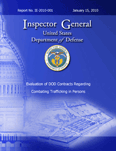 U.S. Army Inspector General School   44
Trafficking: As Defined by the Trafficking Victims Protection Act of 2000
Sex trafficking in which a commercial sex act is induced by force, fraud, or coercion, or in which the person induced to perform such an act has not attained 18 years of age; or

The recruitment, transportation, transfer, harboring, or receipt of a person for labor or services through the use of threat, use of force, coercion, fraud, deception, abuse, or exploitation for the purpose of subjection to involuntary servitude, peonage, debt bondage, or slavery.
U.S. Army Inspector General School   45
Trafficking in Persons (TIP)or Human Trafficking
Forms 
Sex tourism and prostitution (includes children)
Forced labor, domestic servitude, child soldiers
Methods of Coercion
Fraudulent ads for employment (maid, nannies, modeling)
Promises of travel
Threats, intimidation, or violence
Thriving Business
Poverty, demand for cheap labor, high profits -- low risks
Political and economic instability, official corruption
Estimated 30 million people enslaved world-wide
Multi-billion-dollar business
U.S. Army Inspector General School   46
[Speaker Notes: IT IS REALLY BIG BUSINESS – BOTH LABOR AND SEX TRAFFICING
BUT
NOT JUST AN OCONUS PROBLEM
 
THAILAND, AMSTERDAM, GERMANY ETC…

THERE WAS SEX TRAFFICKING RING AT FORT HOOD
I THINK LIKE 5 YRS AGO
THE SFC WHO WAS ALSO 
THE SHARP COORDINATOR, PLAYED SAX IN THE GOSPEL 
BAND 
ALSO HAPPENED TO BE RUNNING A SEX TRAFFICKING RING
SO KNOW THAT IT DOES HAPPEN…]
Army Policy
ELO
5
No leader will turn a blind eye to this issue!
ZERO TOLERANCE for any and all activities associated with human trafficking
Vigorously enforces laws against those who traffic or facilitate trafficking 
UCMJ, Article 134:
- Applies worldwide, on or off duty and on or off a military reservation
Military Extraterritorial Jurisdiction Act (MEJA)
Serious Crimes committed abroad by Civilians punishable by US law
Requires commanders to develop a program that includes an assessment of TIP and related issues and awareness training
Army Policy, dated 24 July 2006
U.S. Army Inspector General School   47
[Speaker Notes: MEJA permits the exercise of criminal jurisdiction over crimes committed outside the United States if at the time of the offense the offender was (1) employed by the Armed Forces outside the United States; (2) accompanying the Armed Forces outside the United States; or (3) a member of the Armed Forces.

A SOLDIER WHO GOES ABROAD AND COMMITS SUCH VIOLATIONS /CRIMES WHERE SEX TOURISM IS LEGAL….
HEY I’M OK, ………….I’M ALOUD TO THOSE THINGS HERE…
NO, NO…………ITS STILL ILLEGAL HERE]
The IG’s Role
ELO
6
The IG's actions upon receiving an allegation or an issue involving trafficking in persons: 

Refer the matter to one or more of the following:
 The chain of command  
 CID
 Local law enforcement
TIP is inherently criminal and not appropriate for IG action!
AR 20-1, para. 6-3k
U.S. Army Inspector General School   48
Accommodating Religious Practices
AR 600-20, Army Command Policy, 
Paragraph 5-6
Accommodating Religious Practices
Standards:  
 DODI 1300.17, Accommodations of Religious Practices Within the Military Services.

 AR 600-20, Chapter 5, para. 5-6, Army Command Policy

 Army Directive 2016-34 (Processing Religious Accommodation Requests Requiring a Waiver to Army Uniform or Grooming Policies), 6 October 2016

 Army Directive 2018-19 (Approval, Disapproval, and Elevation of Requests for Religious Accommodation)
U.S. Army Inspector General School   50
Accommodating Religious Practices
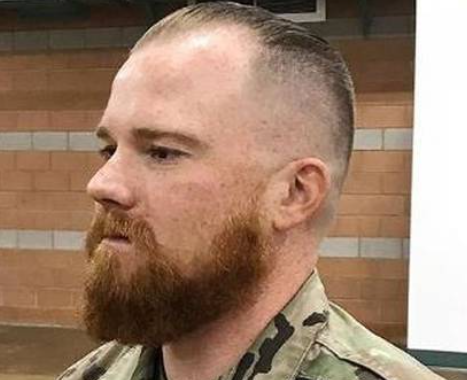 Five major areas:
 Worship practices
 Dietary practices
 Medical  care (including immunizations)
 Wear and appearance of the uniform (Religious Items; Modesty)
 Personal Appearance and Grooming Practices 






 Accommodation of a Soldier's religious practices must be examined against military necessity and cannot be guaranteed.
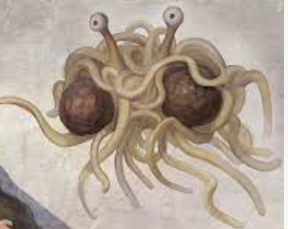 Distinct approval authority levels depending on religious accommodation request(s); ranges from informal accommodation by unit commander to SECARMY (or designee).
AR 600-20, para. 5-6
U.S. Army Inspector General School   51
[Speaker Notes: KNOW THAT THERE CAN BE INFORMAL APPROVAL AT THE UNIT LEVEL
WEAR AND APPEARANCE FOR MODESTY 

IF SOMEONE MAKES A UNIFORM REQUEST FOR MODESTY……CAN I WEAR MY WINTER PHYSICAL FITNESS UNIFORM FOR MODESTY..
WHO DETERMINES THE DUTY UNIFORM?
THE COMMANDER ………….SO THE COMMANDER CAN ABSOLUTELY APPROVE THE WINTER PHSICAL FITNESS UNIFORM
 
THIS CAN ALSO APPLY FOR SERVICE, MEALS OR REST PERIODS………….CAN I COME IN AT NOON TODAY
 
INFORMALLY THE COMMANDER ‘WHO DETERMINES THE DUTY DAY’
CAN AUTHORIZE THESE RELIGIOS ACCOMODATIONS AT THE LOWEST LEVEL….
COMMON SENSE STUFF…………NOW IF YOUR ASKING THINGS FOR ACCOMODATIONS………….THAT’S NOT ALREADY AUTHORIZED
THE APPROVAL GOES UP]
Religious AccommodationsHow can the IG head off problems?
Teach and Train on AR 600-20
 Company Commander and First Sergeant Course
 Recommend Officer Professional Development /   Noncommissioned Officer Development Program 
 Newcomer’s Orientation
 Pre-deployment Training / Briefings
 During receipt of IGAR 
		- Explain the specific provisions of AR 600-20
 		- Provide guidance on how to submit a request
U.S. Army Inspector General School   52
[Speaker Notes: IN CONJUCTION WITH SUPPORTING THE CHAPLIAN AND SJA………TO GET LEFT OF PROBLEMS
LOOK FOR OPPORTUNITIES TO TEACH AND TRAIN 
LIKE I TALKED ABOUT ON FRIDAY
THIS IS
SOMETHING YOU WILL DO MORE THAN 
ANY OTHER FUNCTION 
LOOK FOR OPPORTUNITIES
AND 
CERTAINLY, AS LISTED HERE 
ARE GREAT OPPORTUNITIES FOR YOU AND YOUR OFFICE
TO ASSIST OUR COMMAND TEAMS TO ENSURE  THEY ARE AWARE OF WHAT 
THEY ARE AUTHORIZED AND NOT AUTHORIZED TO DO 
AS IT RELATES TO RELIGIOUS ACCOMODATIONS]
IG Issues - Why?
Issues that are highly sensitive in nature
Commander's responsibility -- primarily
IGs often receive IGARs relating to these and new topics
IGs must know how to react expeditiously and properly when faced with these issues
Immediate IG knowledge strengthens IG credibility and gives complainants assurance that the IG can help
These matters must not catch IGs by surprise
DROIT ET AVANT!
U.S. Army Inspector General School   53
Questions?
The Impact ofSexual Harassment
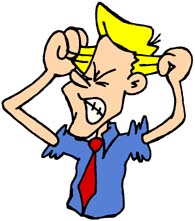 Interferes with the person’s               work performance
Creates a hostile environment
Introduces a high degree of fear and anxiety into the workplace
BOTTOM LINE:  Sexual Harassment weakens the very health and morale of our Soldiers and Civilians by breaking the bond of trust within our Army Team
U.S. Army Inspector General School   55